Figure 3 Imported BioSample. BioSample SAMN02261463 represented as a Chado Biomaterial/Tripal Sample bundle as ...
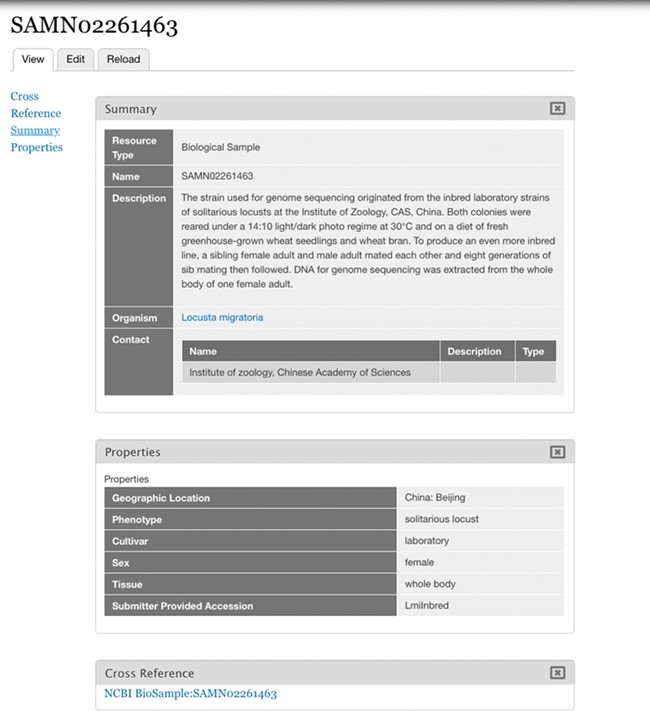 Database (Oxford), Volume 2020, , 2020, baz143, https://doi.org/10.1093/database/baz143
The content of this slide may be subject to copyright: please see the slide notes for details.
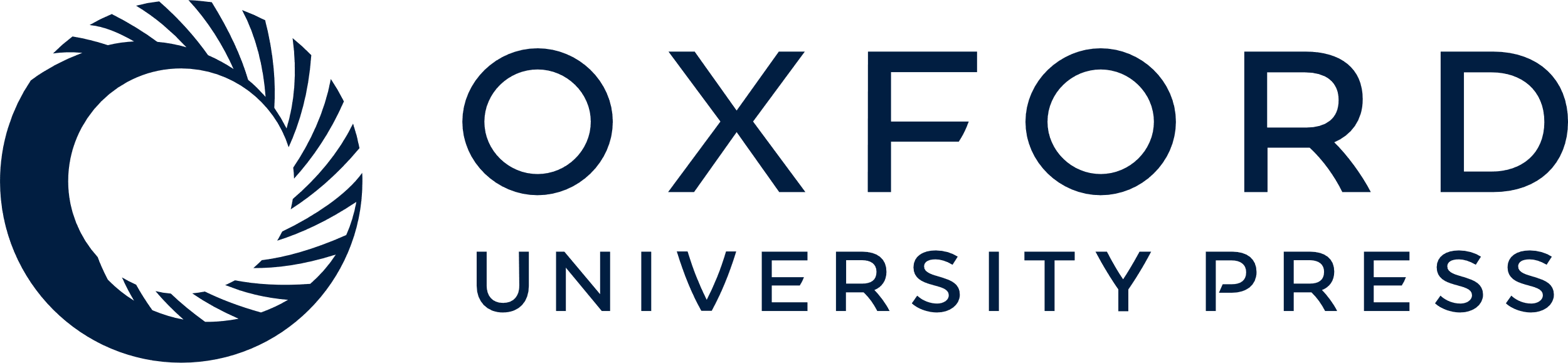 [Speaker Notes: Figure 3 Imported BioSample. BioSample SAMN02261463 represented as a Chado Biomaterial/Tripal Sample bundle as imported by the Tripal EUtils module. The properties imported are for geographic location, phenotype, cultivar, sex, tissue and submitter provided accession.


Unless provided in the caption above, the following copyright applies to the content of this slide: Published by Oxford University Press 2020.This work is written by US Government employees and is in the public domain in the US.]